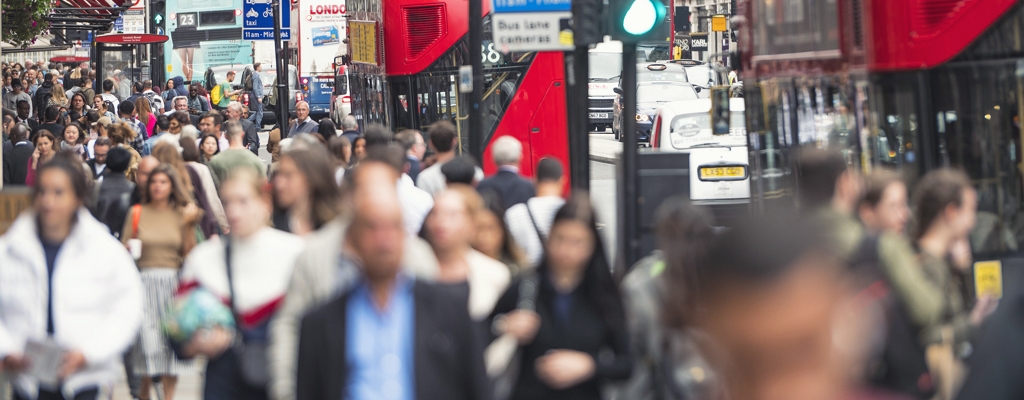 Preventing Radicalisation
VOLUNTEER iNDUCTION
[Speaker Notes: This session has been designed to give you an awareness of the subject Preventing Radicalisation. It is important to remember that, as a volunteer, it is not your role to deal directly with preventing radicalisation issues. It is, however, your duty to know when and how to report any potential concerns.
If you are unsure about your role, or have any questions or difficulty understanding the content of this session, please contact your volunteer coordinator for support.
You can revisit this session as many times as you need to. Your volunteer coordinator will also be able to help you if you need any technical support.

By the end of this session you will be able to:
List the objectives of the Prevent strategy
Identify how volunteers can support Prevent 
Identify factors that can make individuals more likely to be radicalised or be a risk to others
State what action to take if you have concerns about an individual or individuals
Explain what makes a person vulnerable
List how individuals may be influenced directly or indirectly
Explain the importance of sharing information and the consequences of failing to do so]
Important Information
This session has been developed by a team of Prevent subject matter experts from NHS England and peer-reviewed by the Office for Security & Counter Terrorism at the Home Office and the Dept of Health & Social Care.
The content in the session represents a fair and balanced reflection of the current risk and threat levels posed by radicalisation in the UK i.e., as independently assessed by the Joint Terrorism Analysis Centre (JTAC).
According to JTAC, the current greatest source of risk is from Islamist-inspired terrorism. However, there is an increasing and growing threat posed by XRW groups (Extreme Right-Wing) and we have been careful to include this threat within the body of the training.
The session uses several scenarios and case studies to demonstrate particular issues around Prevent.  Any of these scenarios, names, characters, and incidents portrayed in this session are fictitious. No identification with actual persons (living or deceased), places, buildings, and products is intended or should be inferred.
2
[Speaker Notes: MI5 and Counter-Terrorism Policing have foiled 25 Islamist plots since June 2013, 12 of which have been since March 2017. 
In the same period, four extreme right-wing plots have been disrupted.
In 2017/18, of the 7318 individuals referred, 3197 (44%) were referred for concerns related to Islamist extremism and 1312 (18%) were referred for concerns related to right-wing extremism.
Of the 1314 individuals discussed at a Channel Panel, 662 (50%) were referred for concerns related to Islamist extremism and 427 (32%) were referred for concerns related to right-wing extremism.
Individuals referred to and supported through the Prevent Programme, April 2017 to March 2018.]
Why is Prevent Important?
Prevent is about safeguarding people and communities from the threat of terrorism. 

The threat that the UK faces from terrorism has never been greater nor more diverse; it is important that everyone is aware of, and understands, the risks posed.
Prevent is a safeguarding process which focuses on all forms of terrorism. 
Safeguarding and promoting the welfare of children, young people and adults is everyone's responsibility.
Volunteers have a key role to play in safeguarding children and adults who may be at risk.
3
[Speaker Notes: What is important is that if you are concerned that an individual is being exploited in this way, you can raise these concerns in accordance with your organisation’s policies and procedures. This training will provide you with an overview of the Prevent strategy, how the signs of vulnerability may present and how you can raise your concerns. If you are unsure about any of the content of this session, speak to your volunteer coordinator.]
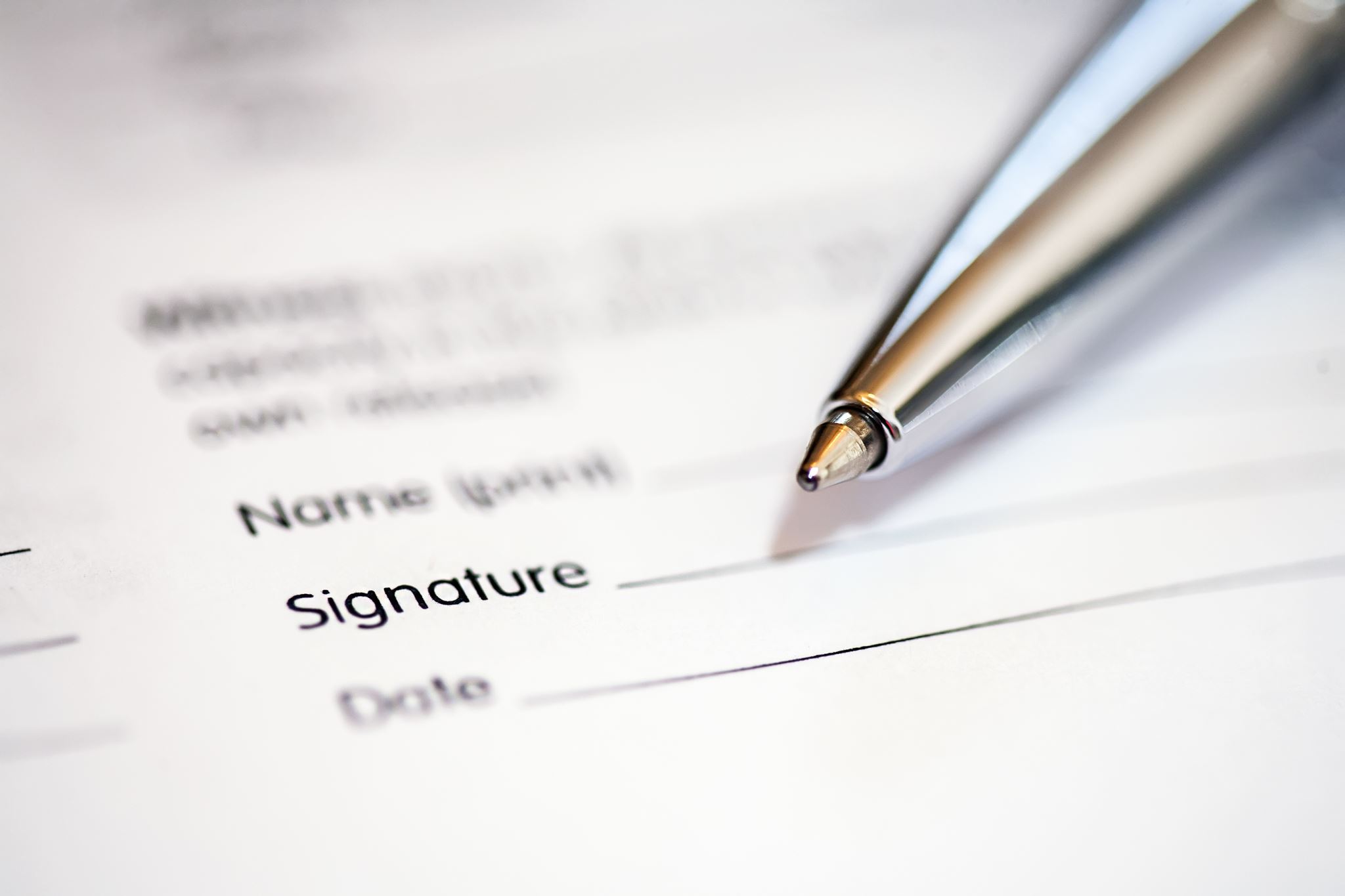 Legal Definitions
Extremism:
This is vocal or active opposition to fundamental British values, including democracy, the rule of law, individual liberty and mutual respect and tolerance of different faiths and beliefs. We also include in our definition of extremism calls for the death of members of our armed forces, whether in this country or overseas.

Vulnerability:
This describes the condition of being capable of being injured; difficult to defend; or open to moral or ideological attack. Within Prevent, the word describes factors and characteristics associated with being susceptible to radicalisation.
Terrorism:
“An action that endangers or causes serious violence to a person/people; causes serious damage to property; or seriously interferes or disrupts an electronic system. The use or threat must be designed to influence the government or to intimidate the public and is made for the purpose of advancing a political, religious or ideological cause” (Terrorism Act 2000)

Radicalisation:
This refers to the process by which a person comes to support terrorism and forms of extremism leading to terrorism.
4
[Speaker Notes: Terrorism:
The current UK definition of Terrorism is given in the Terrorism Act 2000 (TACT 2000).]
What is Prevent?
Prevent is part of the British Government’s programme for tackling terrorism. 
This programme is called CONTEST. The aim of CONTEST is to reduce the risk to the UK and its citizens and interests overseas from terrorism, so that people can go about their lives freely and with confidence.
CONTEST has 4 key work streams:Pursue - Trying to stop terrorist attacks from happening by detecting, prosecuting and otherwise disrupting those who plot to carry out attacks.Prevent - Trying to stop people becoming terrorists or supporting terrorism.Protect - Trying to strengthen our protection against a terrorist attack.Prepare - Trying to limit the impact of a terrorist attack.
5
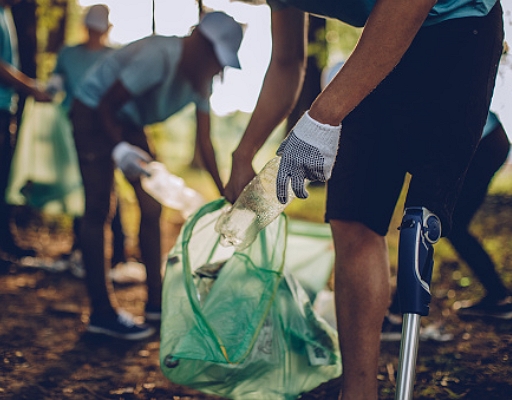 The Aims of Prevent
We meet an awful lot of people! 

Almost everyone in Britain who has got involved with terrorism will have met volunteers at some point. So, we may have opportunities to identify people who are at risk.

Occasionally, volunteers have themselves become radicalised or drawn into terrorism. 
It could affect one of our colleagues.
Volunteers must be able to recognise signs of radicalisation and be confident in raising concerns.
6
Prevent is:
Trying to stop individuals being drawn into terrorist-related activity.
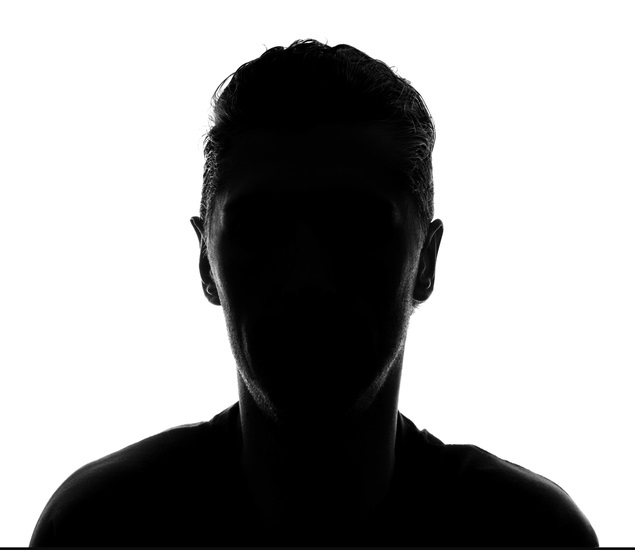 Terrorist acts
People who commit terrorist acts don’t start off as terrorists. They often start off as vulnerable people who are exploited by terrorist groups or influenced by terrorist propaganda (information, usually biased or misleading, which is used to promote a political cause, point of view or ideology).
Identifying people who are vulnerable
Prevent is about identifying people who are vulnerable to being exploited or ‘groomed’ or ‘radicalised’ by a terrorist organisation or its propaganda, but before they actually get involved in such organisations or commit any terrorist act.
Safeguarding
Prevent takes a safeguarding approach and tries to help people choose a different path, offering them mentoring or other support they may need to address their vulnerability.
7
Why is Prevent Important to Volunteers?
Prevent does not require you to do anything additional to your normal volunteering duties. 

However if you are concerned that someone you are supporting is being exploited or influenced by a group that supports terrorism you should report this to your volunteer coordinator. 

You need to know how and when to do this – this is why you are doing this training.
8
[Speaker Notes: This also applies to other volunteers or others you may come into contact with.]
As a volunteer, you must be aware of your duty to protect vulnerable people and to take action where necessary for safeguarding.

You must ensure that you:
Know when you should be concerned about someone who is vulnerable to being radicalized.
Report any concerns to your volunteer coordinator.
9
The Signs and Factors of Vulnerability
People can be radicalised in lots of different ways:
Age – They may be any age including children
Influences - They may be influenced by family members or friends, direct contact with extremist groups and organisations or, increasingly, through the internet and social media.
People who are vulnerable – People who are vulnerable in other ways maybe also vulnerable to radicalization
Being vulnerable – Being ‘vulnerable’ doesn’t turn someone into a terrorist – most people have some sort of vulnerability in their lives.
Many vulnerabilities – but when lots of vulnerabilities come together, it may be easier for a radical group to target the person and influence them.
Offering friendship – some terrorist organisations have particularly targeted people who appear to be vulnerable, pretending to offer them friendship.
10
factors that may cause vulnerability
Difficult life experiences
Personal, mental and life issues
Mental health factors:
Mental illness
Learning difficulties
Personality problems
Low self-esteem

Who you know and who you meet

Spending time in a setting where there are other people with extreme views 
Contact with gangs, criminal groups
Exposure to propaganda 
Peer pressure from others who are radicalised themselves
Being targeted by groups or individuals who recognise vulnerability
Isolation, loneliness, bullying
Family upheaval
Feeling excluded from mainstream society because of unemployment, poverty, racism
Immigration, migration and distance from cultural heritage
Feeling aggrieved because of lack of opportunity or being let down by others or by society
Drug and alcohol misuse
11
EXTERNAL INFLUENCES
12
Criminality
People who are already involved in violent crime or who have already turned their back on the law may have less personal resistance to being drawn into political violence than people who are normally law-abiding.

People who are caught up in the criminal justice system are much more likely than others to have contact with people who hold violent and extremist views: many people are radicalised in prison.
13
Case studies:
Grace
Grace is 16 years old and lives with her single mother and younger disabled brother. She has recently been excluded from school after making racist remarks to one of the teachers. She has a history of substance misuse and regularly smokes synthetic cannabis with some new older friends who have taken her under their wing. 
Grace arrives in the Emergency Department with a head wound which she says was caused as a result of a fight with two Asian girls. She says that she was involved in a fight with these girls whilst attending a rally by supporters of a far-right organisation calling for the banning of Islam. Grace becomes very agitated when an Asian nurse tries to treat her and says “I don’t want to be touched by a foreigner”.
Oliver
Oliver has Asperger’s Syndrome and has recently converted to Islam and adopted a conservative Arabic dress code. He has been bullied at school and his mother says that he now spends most of his time alone on the computer in his bedroom.
Oliver has told staff at his local Learning Disabilities Team that he has found new friends on the internet, who have shown him the path to true Islam and “changed his life”. Oliver has also begun to talk very angrily about British foreign policy, referring to “his brothers being attacked in the Middle East by unbelievers” and that “they deserve to be punished”.
When questioned further he refused to elaborate and stormed out of the room.
14
Identifying vulnerable people
How do we know if someone is being targeted by extremists?

We very rarely know ‘for sure’. Most of the signs that may indicate radicalisation also occur in people who are not becoming radicalised – particularly in young people who are looking for a sense of identity.
But if several signs are present, or if any sign is present to an exaggerated way, there may be reason to worry.
15
signs that an individual may be being groomed into radicalisation, bearing in mind that there is no single profile.
A CHANGE IN BEHAVIOUR
A CHANGE IN VIEWS AND INTERESTS
Developing a conviction that their religion, culture or beliefs are under threat and treated unjustly
Looking for conspiracy theories and distrust of mainstream media
Using language that supports ‘us and them’ thinking
Getting preoccupied with feelings of hatred or anger about particular mainstream or minority groups
Losing interest in previous activities or friends
Adopting new friendship groups
A change in appearance. Changes in appearance may include:
Changing dress or style to accord with a new group
Having materials, tattoos or symbols associated with an extremist cause (e.g. the swastika for far-right groups)
Becoming withdrawn and not participating in their usual activities
Going missing from their home, school or care setting
Possessing, or searching for, extremist information online, or being secretive about their internet interests, e.g. switching screens when you come near their phone or computer
Becoming more aggressive and fixated with certain ideas or political views
16
[Speaker Notes: A change in behaviour
Changes in behaviour may include:

Becoming withdrawn and not participating in their usual activities
Going missing from their home, school or care setting
Possessing, or searching for, extremist information online, or being secretive 
about their internet interests, e.g. switching screens when you come near their phone or computer
Becoming more aggressive and fixated with certain ideas or political views

A change in views and interests
Changes in views and interests may include:

Developing a conviction that their religion, culture or beliefs are under threat and treated unjustly
Looking for conspiracy theories and distrust of mainstream media
Using language that supports ‘us and them’ thinking
Getting preoccupied with feelings of hatred or anger about particular mainstream or minority groups
Losing interest in previous activities or friends
Adopting new friendship groups
A change in appearance
Changes in appearance may include:
Changing dress or style to accord with a new group
Having materials, tattoos or symbols associated with an extremist cause (e.g. the swastika for far right groups)]
Online safety
The use of social media to attract and groom individuals by radicalisers is ever increasing.
Radicalisers are creative in their thinking and approach using many forms of social media. Often conversations begin on open social media sites and then move onto private messaging. This allows for more hidden ways of communication and could potentially make investigations and access to evidence more problematic.
Some people show signs that they are beginning to associate with extremist ideas by changes in their online profiles, including their profile image or name.
17
What other ways do you think people can be radicalised?
Choose the correct options:
Extremist speakers – rallies, meetings, campuses, places of worship
Friends and relatives
World events
Groups
18
[Speaker Notes: Answer: All of the above]
When there are Concerns
Concerns that an individual may be vulnerable to radicalisation, does not mean that you think the person is a terrorist, it means that you are concerned they are at risk of being exploited/groomed by others.
If you have any concerns, please speak to your volunteer coordinator.

You may also have concerns about an individual outside of your volunteer role. If this is the case, you must contact the police.
Remember – we all have a duty of care and safeguarding is everyone’s responsibility.
19
Information Sharing
Data Protection Act (2018)
The Data Protection Act 2018 (DPA 2018) provides a framework for ensuring that personal information is shared appropriately. The DPA 2018 has been written to translate GDPR into UK law and it is, therefore, important that GDPR and DPA 2018 are read side by side.

Ensure information is necessary
Ensure the information you share is necessary, proportionate, relevant, accurate, timely and secure.

Safety and wellbeing
Consider the safety and well-being of the person and others who may be affected by any actions.

Seek advice
Seek advice if you are in any doubt, without disclosing the identity of the person where possible.
We need to make sure that we share information. There have been cases where not sharing information has resulted in missed opportunities. There are golden rules for information sharing.
20
KEY POINTS
Prevent is a safeguarding process which focuses on all forms of terrorism. Prevent tries to stop individuals being drawn into terrorist-related activity
The threat that the UK faces from terrorism has never been greater nor more diverse; it is important that everyone is aware of, and understands, the risks posed
Don’t rely on others to pass on information. You have a duty and responsibility to report any concerns you have about an adult or child who you think may be vulnerable to being drawn into extremism
21
Knowledge quiz!
[Speaker Notes: Welcome to the Preventing Radicalisation Knowledge Quiz. To successfully complete this quiz, you need to achieve a score of at least 80%. There are 10 questions in total. You should set aside approximately 10 minutes to complete this quiz. Good luck!

Q1. Under the Prevent strategy, volunteers are expected to be able to do which of the following?Select two:
1. Identify what vulnerability is
2. Know who to report concerns to
3. Prevent people talking about their faith
Answers
Identify what vulnerability is
Know who to report concerns to. 

Q2. James is 15 and attends your youth group every month. You notice changes in his personality. He is no longer a polite young man and is now quite aggressive. His mother is worried and has confided in you that he is spending a lot of time on websites that she called "very racist" and has met some new friends online who are persuading him to attend far right marches and rallies.What is your responsibility in relation to James?Select one:
1. To counsel James
2. To refer him to your volunteer coordinator
3. To counsel his mother
Answer –
You are responsible for referring James to your volunteer coordinator if you suspect he is being radicalised. 

Q3. Sally has mental health problems. She attends the day service where you volunteer. You overhear her friends trying to persuade her to join an extremist group. You are concerned that she is being radicalised.Do you have any responsibilities in relation to this situation?
No because I am a volunteer and the conversation has nothing to do with me
Yes because we all have a duty to share concerns
Answer –
All volunteers have a duty to share concerns in relation to radicalisation.

Q4. Which of the following might make a person more likely to be radicalised?Select four:
1. Attending a place of worship
2. Having special educational needs
3. Having mental health problems
4. Tensions in their local community
5. Feeling disconnected from cultural or religious heritage
Answer –
Feeling disconnected from cultural or religious heritage, being unsure of their place in society, having a low self-esteem, tensions in their local community and having special educational needs might all make a person more susceptible to being radicalised.

Q5. As a volunteer, you are supporting Amil who has mental health issues. During one of your visits, Amil tells you he has made some new friends online and they have asked him to visit a training camp overseas. The camp is for people who are not happy about the way the West treats people because of their background and religious beliefs.Would it be appropriate for you to raise a concern about Amil?Select one:
1. No because his political views are not relevant to his mental health
2. Yes because there is a possible risk that he is a person vulnerable to being radicalised
Answer
Amil could be vulnerable and there is evidence that he may be subject to radicalisation by his new friends..  

Q6. During a visit to their home, an adult with care and support needs who you are supporting as a volunteer shares with you, in confidence, that they are considering visiting their country of origin to learn more about an extremist organisation you know has been linked with terrorist activities. You are not sure what to do as this was shared in confidence.Who might be able to advise you?Select one:
1. Your volunteer coordinator
2. Your organisation's safeguarding lead
3. Your organisation's health and safety lead
Answer –
Any concerns around your volunteering must be discussed with your volunteer coordinator.

Q7. How might interest in extreme terrorist information or websites affect an adult with care and support needs?Select four:
1. They may be encouraged to participate in, or condone, violence against others
2. Their family may report unusual changes in behaviour
3. They may start using hate words to exclude others or cause violence
4. They may start upgrading the software on their computer
5. They may start creating violent images or messages
Answer –
Extremist terrorist information or websites many impact an adult with care and support needs in the following ways:

Their family may report unusual changes in behaviour
They may start using hate words to exclude others or cause violence
They may start creating violent images or messages
They may be encouraged to participate in, or condone, violence against others

Q8. Gillian has mental health issues. She is a British-born Muslim. Her friends at her local support group have been concerned as she has recently been meeting with known extremists. In which of the following ways might her new friends affect her life?Select three:
1. She may be drawn into terrorism
2. She may start to lose weight
3. She may lose interest in other friends
4. She may be spending more time in their company
Answer –
Her new friends may result in her spending more time in their company, she may lose interest in other friends, and she may be drawn into terrorism.

Q9. Through which ways is it most likely that vulnerable people could be radicalised?Select four:
1. Reading extremist information
2. Chatting to extremists in a closed online social media platform
3. Attending a local mosque
4. Hearing radical extremist speakers
5. Forming friendships with other extremists
Answers-
Vulnerable people might be radicalised through:

Reading extremist information
Chatting to extremists in a closed online social media platform
Hearing radical extremist speakers
Forming friendships with other extremists

Q10. Information about people you support as part of your volunteering is always confidential and must never be shared with anyone else.Is this True or False?:
True
False
Answer – 
False: There are occasions when it is your duty to share information when there are implications for the well-being of other people. For example, if you think a person is being radicalised, you must share your concerns.]
Thank you!
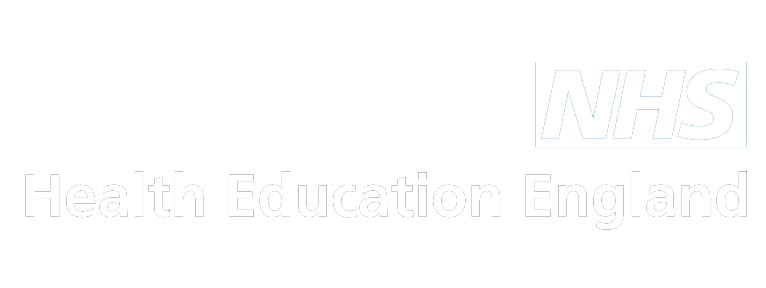 The content of this training was developed by NHS England, E-Learning for Healthcare and has been adapted by Bradford Teaching Hospitals NHS Foundation Trust, to help support the completion of the National Volunteer Certificate in an accessible format, ensuring that all volunteers have the same basic learning when they start in their role.
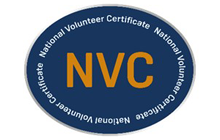 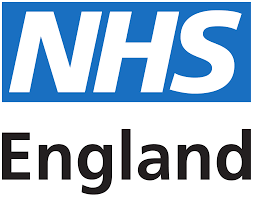 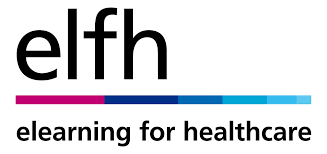 24